10.11.21

L.O. – I can subtract two 4-digit numbers with more than one exchange.
If you finish, look at the 9x table in the times tables grid in the front of your maths book. We are going to be looking at a method to help us remember them next.
1,270
10
10
100
Let’s watch this video to help us learn a method that will help us with our 9x tables.
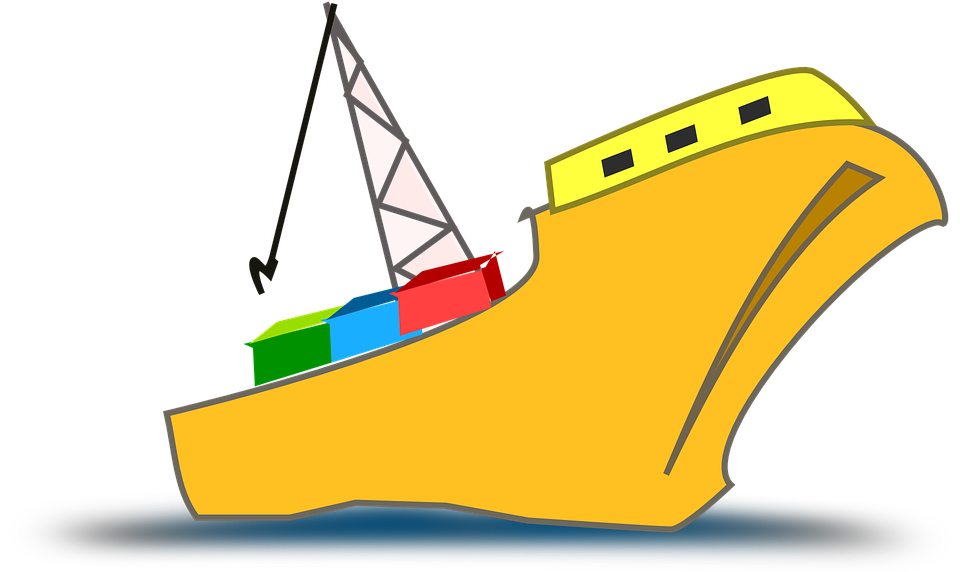 A cargo ship’s journey is 4,065 km. 
It has sailed 2,128 km.
How much further does it need to sail?
1,937 km
4,065 km
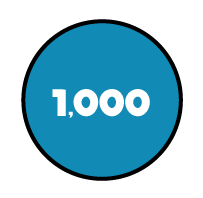 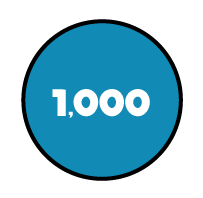 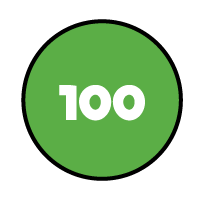 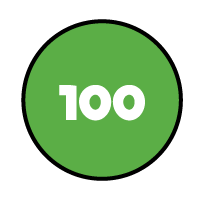 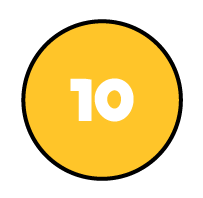 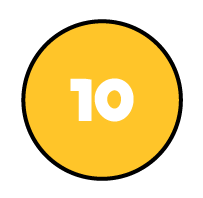 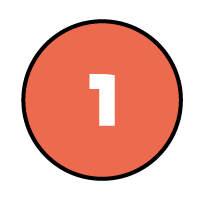 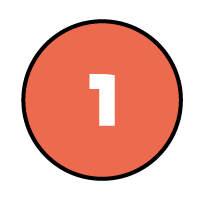 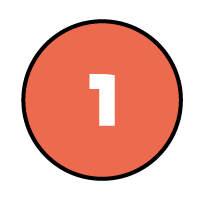 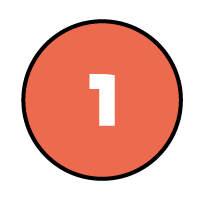 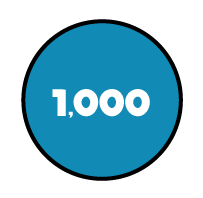 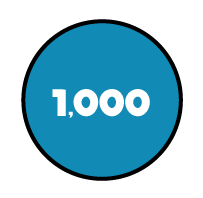 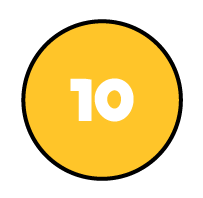 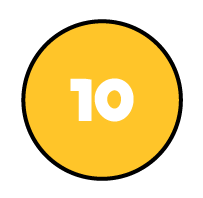 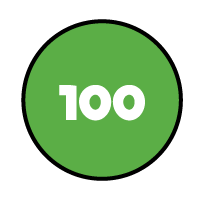 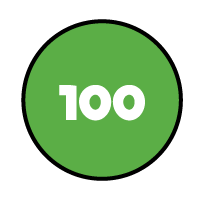 3
5
1
1
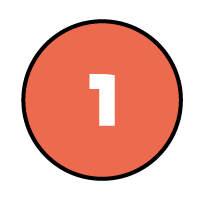 2,128 km
?
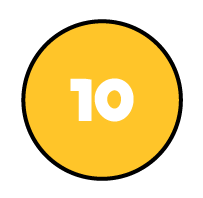 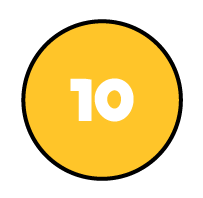 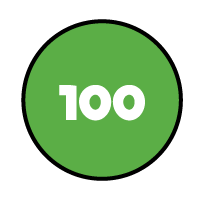 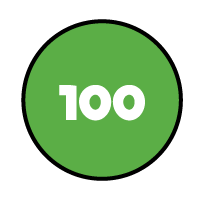 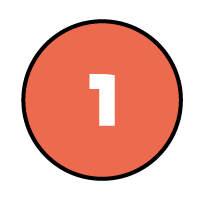 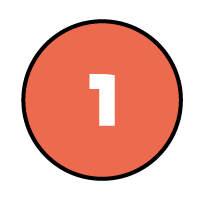 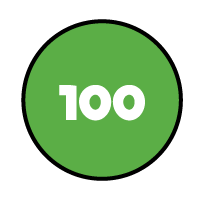 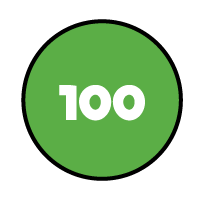 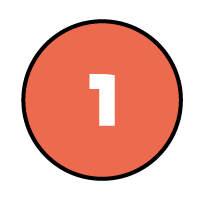 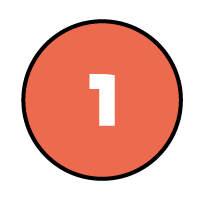 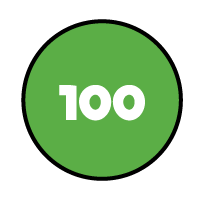 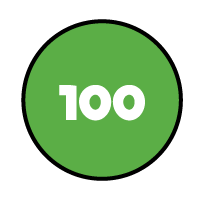 Sailed
Still to sail
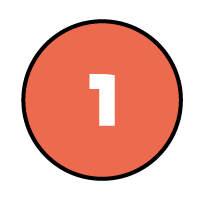 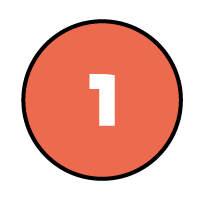 1
9
3
7
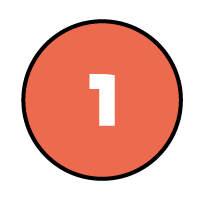 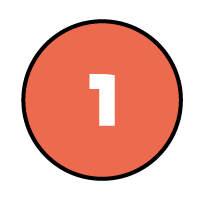 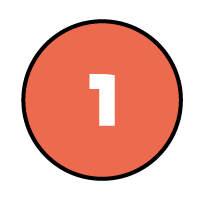 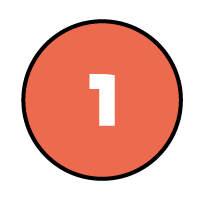 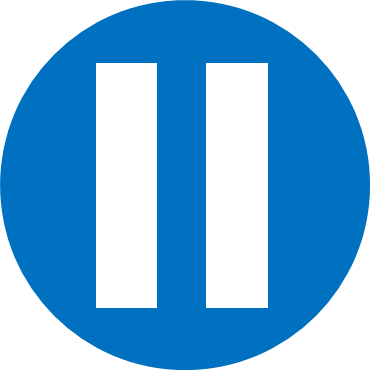 2,093
Have a think
3
9
1
1
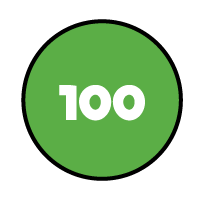 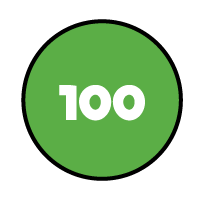 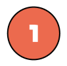 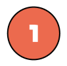 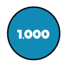 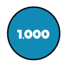 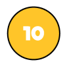 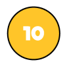 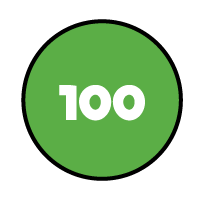 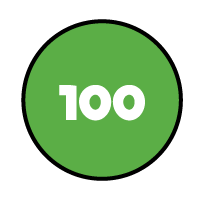 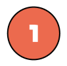 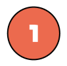 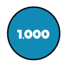 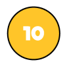 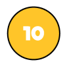 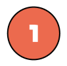 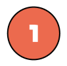 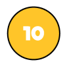 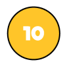 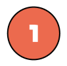 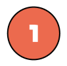 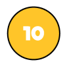 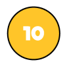 2
0
9
3
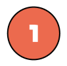 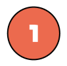 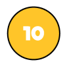 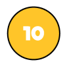 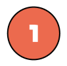 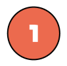 Have a go at question 1 on your worksheet.
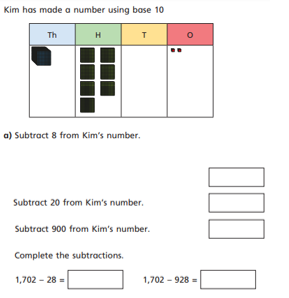 Now, let’s work through question 2.
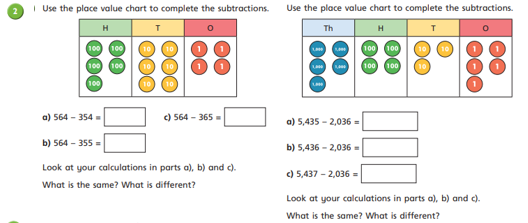 5,114 people attend the theatre. 2,309 are adults and 1,457 are girls. How many boys attend?
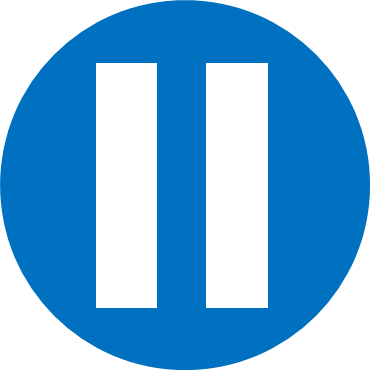 Have a think
4
1
0
1
0
1
5,114
+
1
3
4
8
3
7
6
6
1
2,309
7
9
?
0
4
1
1
1
1
1,457
2
8
0
5
1
3
4
8
Try and work through this word problem using the methods we have looked at today.
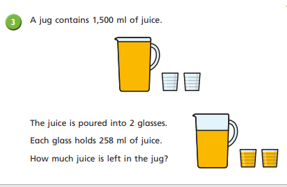 Plenary





Let’s complete these calculations together as a class.
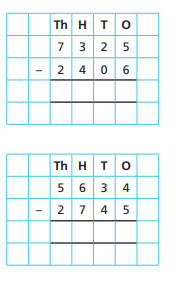